Где зимуют птицы?
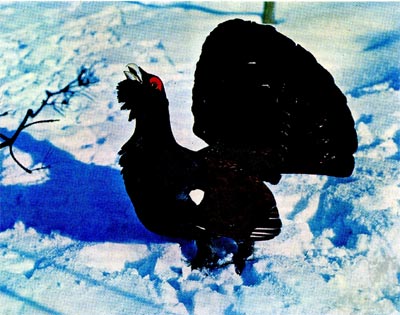 Иванова Татьяна Юрьевна
261 – 957 - 219
Какие бывают птицы?
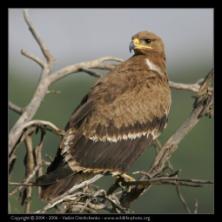 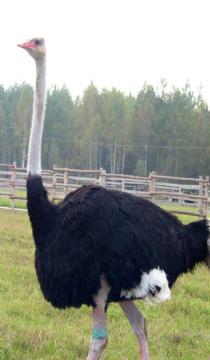 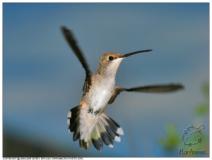 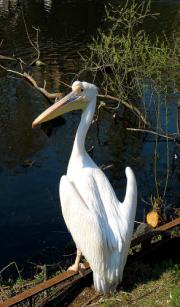 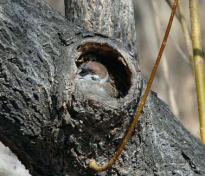 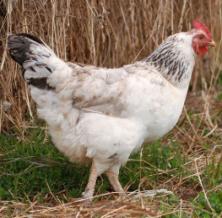 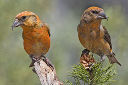 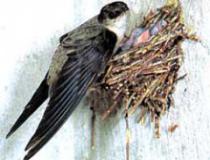 Загадки
В деревне есть часы такие, 
Не мертвые, а живые,
Ходят без завода, 
они птичьего рода.
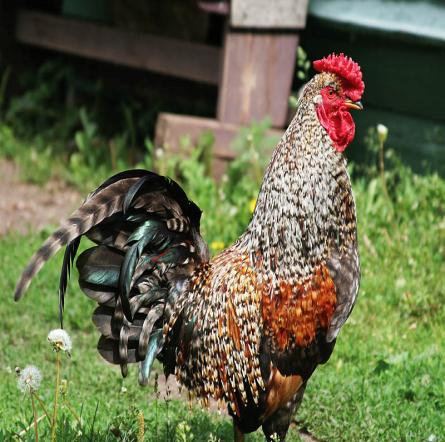 Мальчишка в сером армячишке
По дворам шныряет,
Крохи подбирает, 
по полям ночует, 
коноплю ворует.
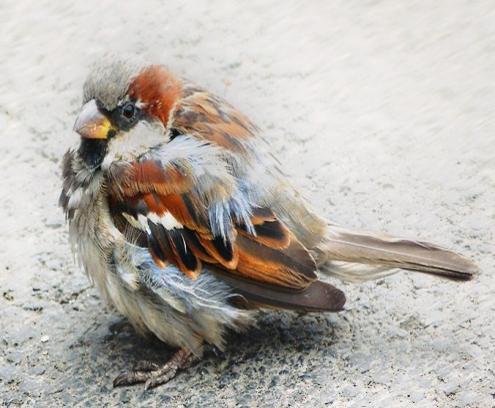 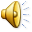 Красные лапки,
Длинная шея,
Щиплет за пятки, 
Беги без оглядки.
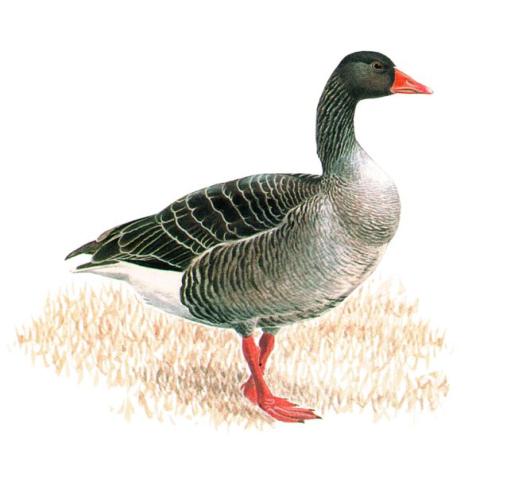 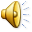 Кто лишний?
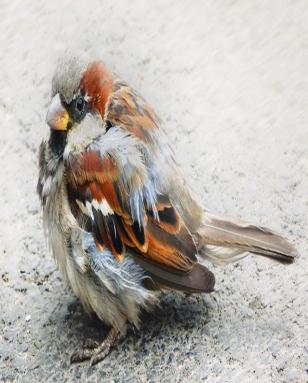 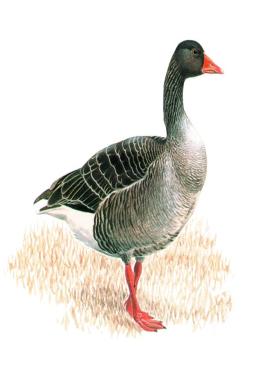 Домашние
Зимующие
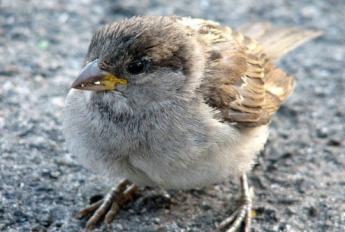 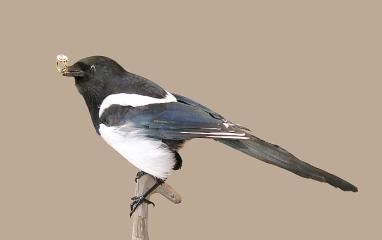 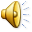 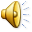 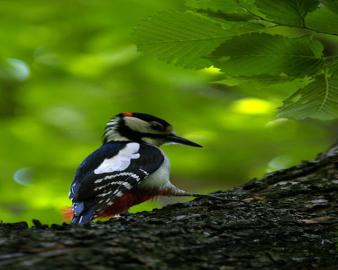 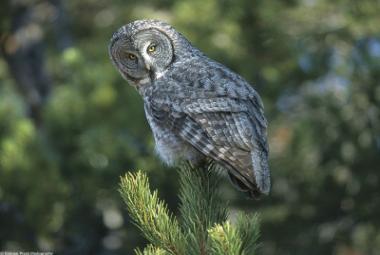 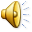 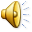 Перелётные
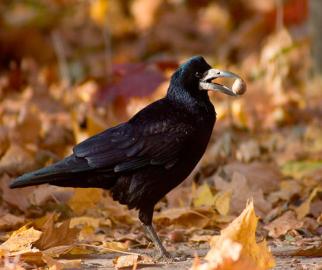 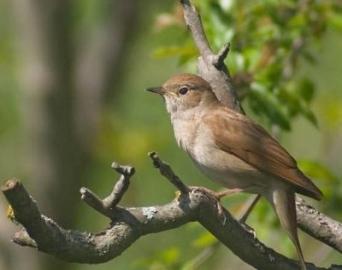 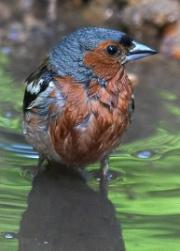 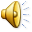 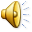 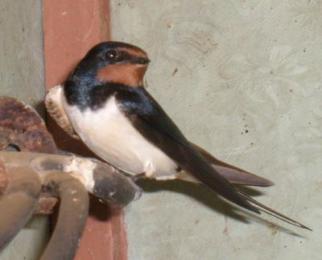 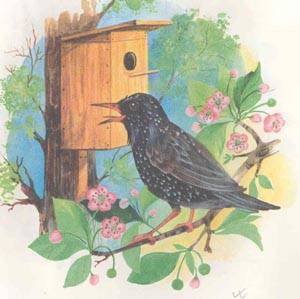 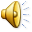 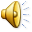 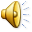 Птицы
Зимующие
Перелётные
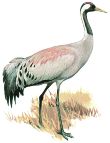 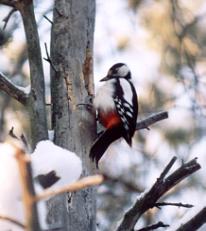 Где зимуют перелетные птицы?
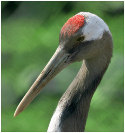 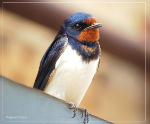 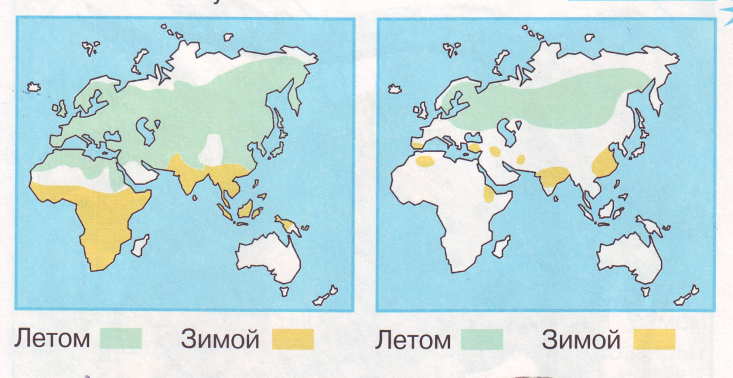 Аист
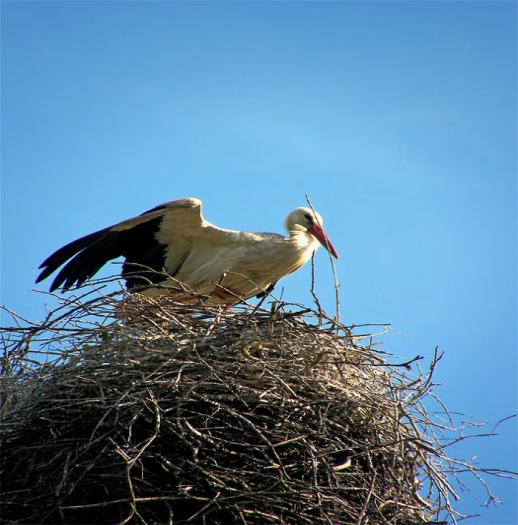 Кукушка
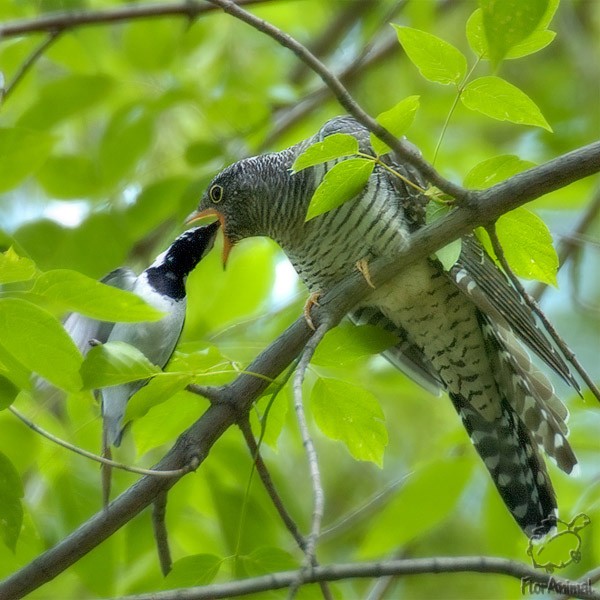 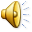 Ласточка
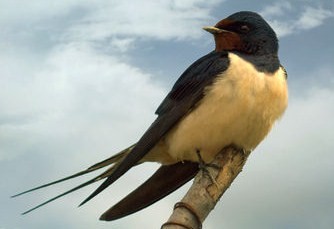 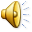 Синица
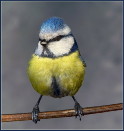 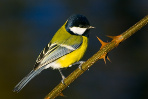 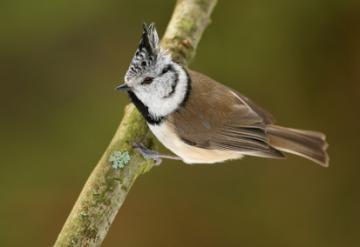 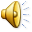 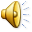 Кому улетать в теплые края?
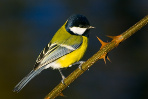 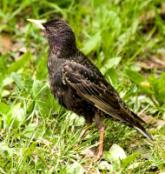 Скворец
Дятел
Синица
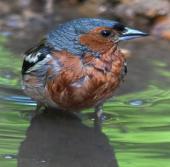 Зяблик
Ласточка
Спасибо за внимание!